স্বাগতম
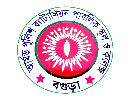 website : www.apbnpscbogra.edu.bd		Avg©W cywjk e¨vUvwjqb cvewjK ¯‹zj  I K‡jR, e¸ov|
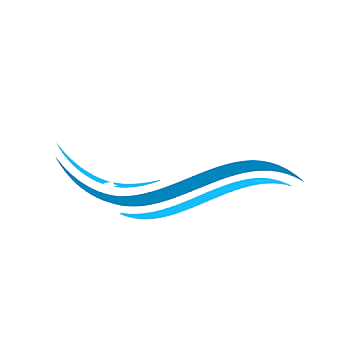 wkÿK cwiwPwZ
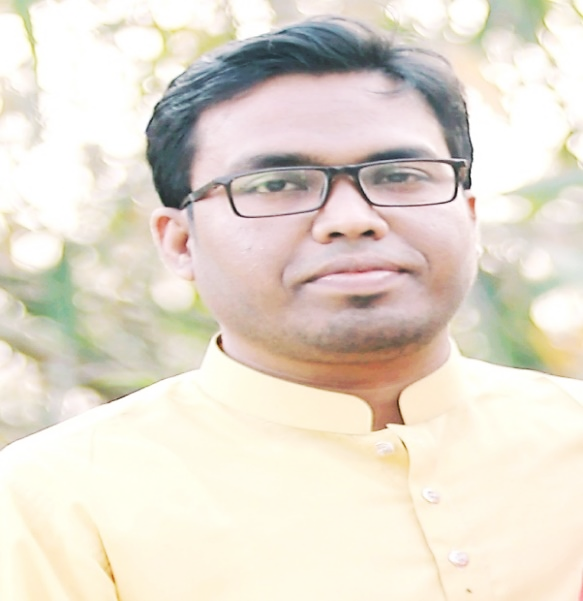 ‡gv : ûgvqyb Kwei
mnKvwi wkÿK
Avg©W cywjk e¨vUvwjqb cvewjK ¯‹zj I K‡jR, e¸ov|
        01725447167
Email : humayanapbn18@gmail.com
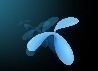 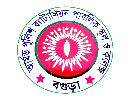 website : www.apbnpscbogra.edu.bd		Avg©W cywjk e¨vUvwjqb cvewjK ¯‹zj  I K‡jR, e¸ov|
cvV cwiwPwZ
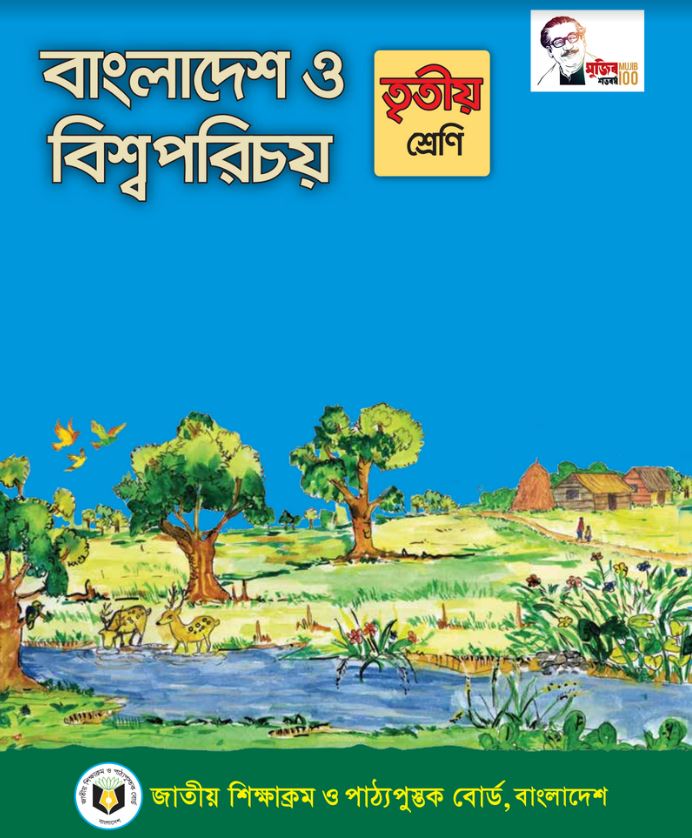 ‡kÖwY : Z…Zxq
 welq : evsjv‡`k I wek^cwiPq
 Aa¨vq : 7
cwi‡ek `~lY cÖwZ‡iva I msiÿY
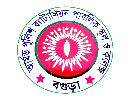 website : www.apbnpscbogra.edu.bd		Avg©W cywjk e¨vUvwjqb cvewjK ¯‹zj  I K‡jR, e¸ov|
P‡jv wKQz wPÎ †`‡L wbB...
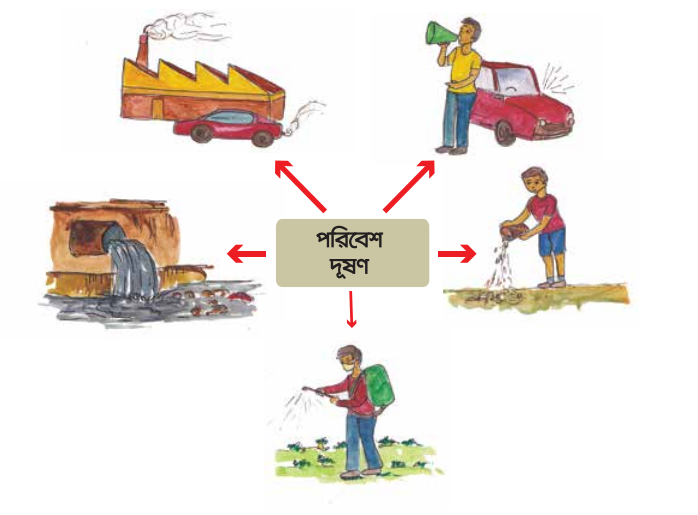 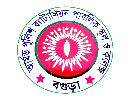 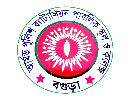 website : www.apbnpscbogra.edu.bd		Avg©W cywjk e¨vUvwjqb cvewjK ¯‹zj  I K‡jR, e¸ov|
website : www.apbnpscbogra.edu.bd		Avg©W cywjk e¨vUvwjqb cvewjK ¯‹zj  I K‡jR, e¸ov|
AvR‡Ki cvV
cvV-1, 2 I 3 
wewfbœ ai‡bi cwi‡ek `~lY
cwi‡ek `~l‡Yi KviY I djvdj
`~lY‡iva I cwi‡ek msiÿY
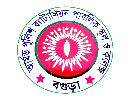 website : www.apbnpscbogra.edu.bd		Avg©W cywjk e¨vUvwjqb cvewjK ¯‹zj  I K‡jR, e¸ov|
wkLbdj
wewfbœ ai‡bi cwi‡ek `~lY m¤ú‡K© Rvb‡Z cvi‡e ;
cwi‡ek `~l‡Yi KviY I djvdj m¤ú‡K© Rvb‡Z cvi‡e ;
`~lY‡iva I cwi‡ek msiÿY m¤ú‡K© Rvb‡Z cvi‡e ;
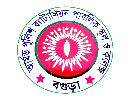 website : www.apbnpscbogra.edu.bd		Avg©W cywjk e¨vUvwjqb cvewjK ¯‹zj  I K‡jR, e¸ov|
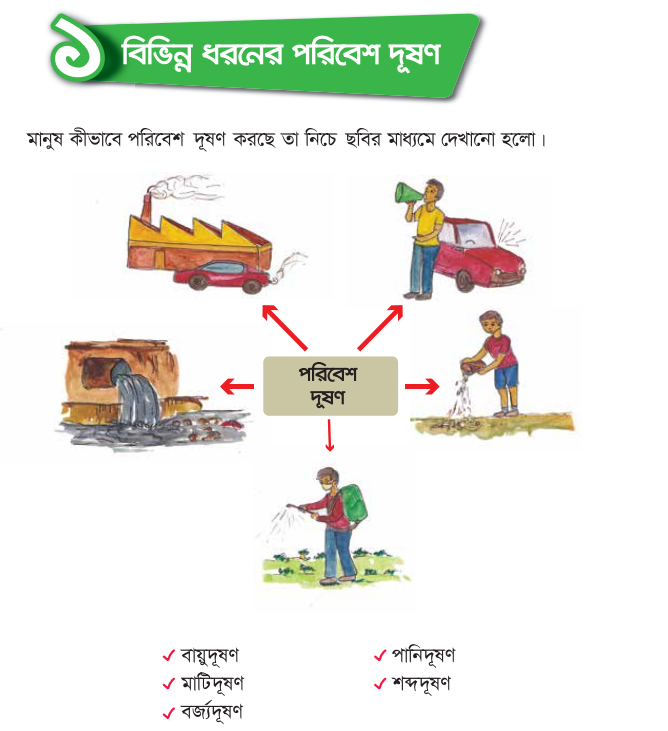 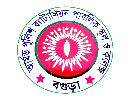 website : www.apbnpscbogra.edu.bd		Avg©W cywjk e¨vUvwjqb cvewjK ¯‹zj  I K‡jR, e¸ov|
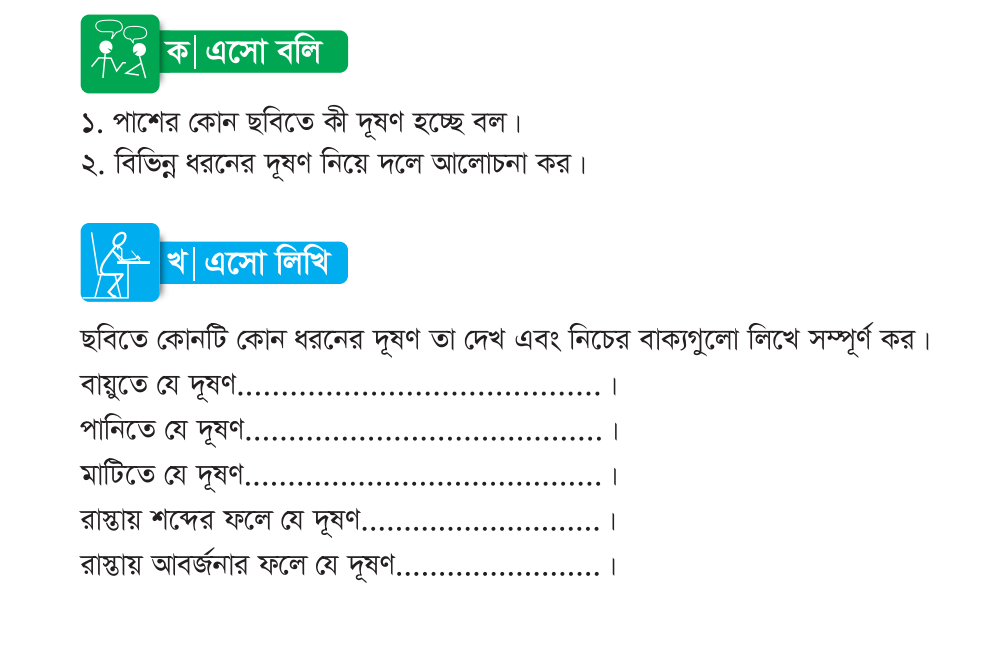 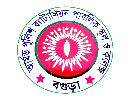 website : www.apbnpscbogra.edu.bd		Avg©W cywjk e¨vUvwjqb cvewjK ¯‹zj  I K‡jR, e¸ov|
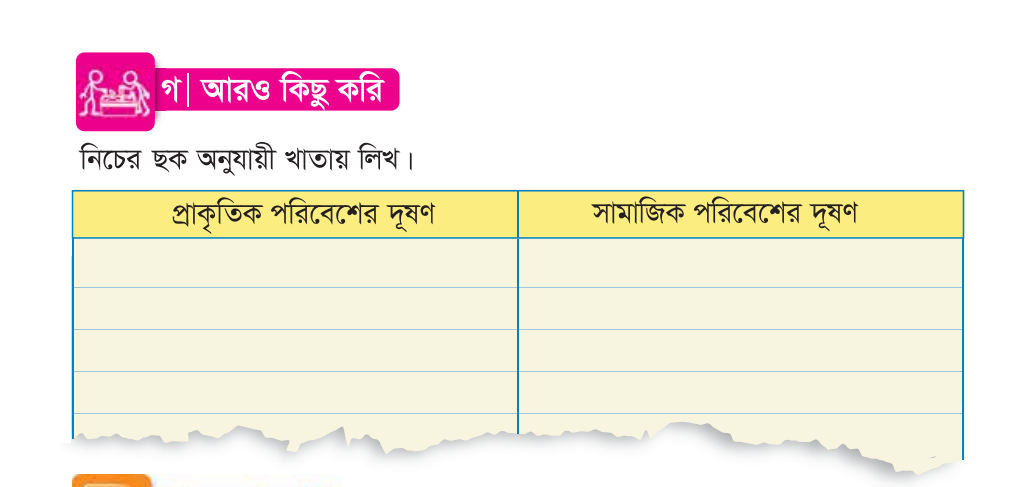 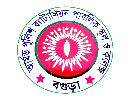 website : www.apbnpscbogra.edu.bd		Avg©W cywjk e¨vUvwjqb cvewjK ¯‹zj  I K‡jR, e¸ov|
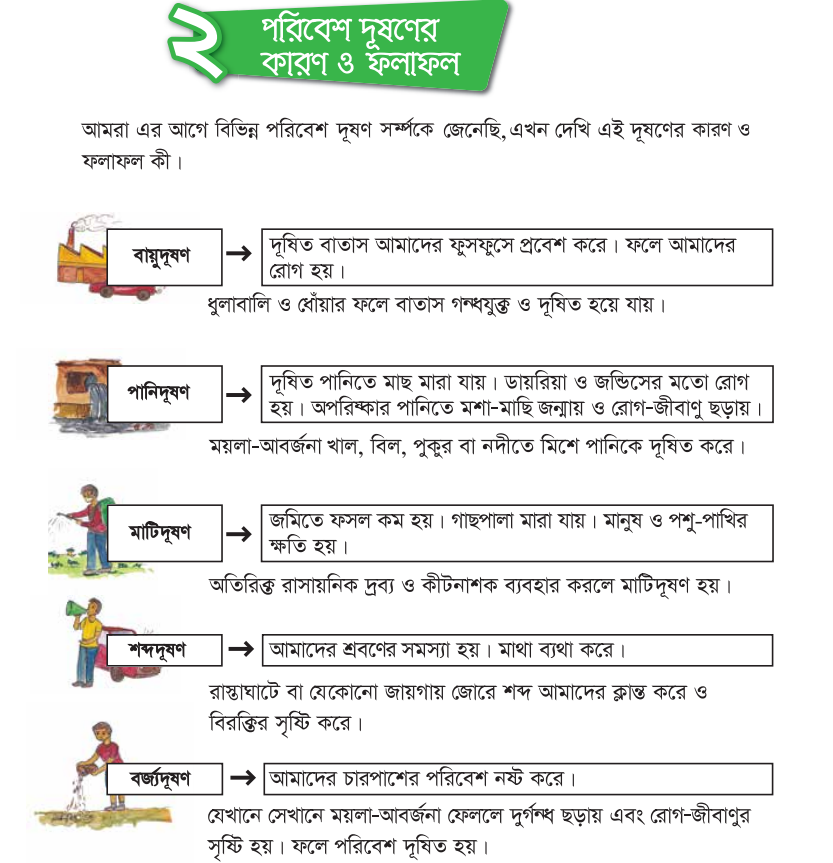 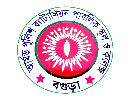 website : www.apbnpscbogra.edu.bd		Avg©W cywjk e¨vUvwjqb cvewjK ¯‹zj  I K‡jR, e¸ov|
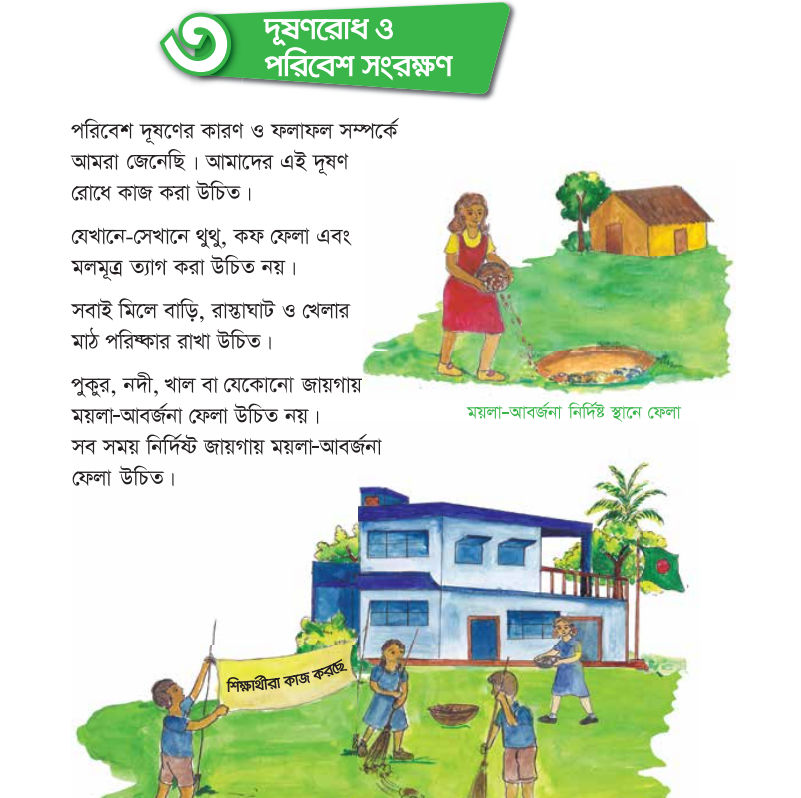 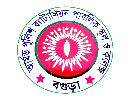 website : www.apbnpscbogra.edu.bd		Avg©W cywjk e¨vUvwjqb cvewjK ¯‹zj  I K‡jR, e¸ov|
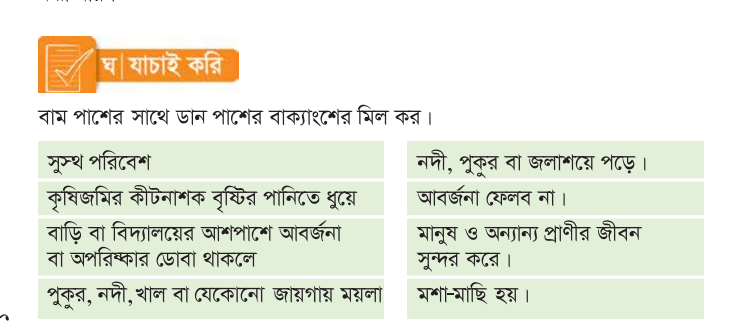 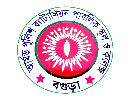 website : www.apbnpscbogra.edu.bd		Avg©W cywjk e¨vUvwjqb cvewjK ¯‹zj  I K‡jR, e¸ov|
Aí K_vq DËi `vI :

cwi‡ek `~lY cÖwZ‡iva I msiÿY
1| evqy`~l‡Yi `ywU KviY †jL|
evqy`~l‡Yi `ywU KviY n‡jv-
1. hvbevn‡bi Kv‡jv †auvqv   
2. †hLv‡b †mLv‡b gqjv †djv
2| cvwb`~l‡Yi `ywU KviY ‡jL|
cvwb`~l‡Y `ywU KviY n‡jv- 
1.b`x‡Z wkí-KviLvbvi gqjv †djv ;
2.K…wlRwgi KxUbvkK ay‡q cvwb‡Z cov|
3| AwZwi³ k‡ãi d‡j Kx nq ?
AwZwi³ k‡ãi d‡j Avgv‡`i †kvbvi mgm¨v nq, gv_ve¨_v nq, K¬vwšÍ I weiw³i m„wó K‡i|
4| †Kv_vq gqjv-AveR©bv †djv DwPZ ?
wbw`©ó RvqMvq gqjv-AveR©bv †djv DwPZ|
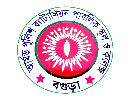 website : www.apbnpscbogra.edu.bd		Avg©W cywjk e¨vUvwjqb cvewjK ¯‹zj  I K‡jR, e¸ov|
cÖkœ¸‡jvi DËi `vI:
1| Avgv‡`i †Kb cwi‡ek msiÿY Kiv DwPZ ?
wewfbœ KviYekZ hLb cwi‡ek `~wlZ nq, †mB `~wlZ cwi‡e‡ki d‡j Avgv‡`i wewfbœ ai‡bi †ivM nq| †hgb-cvwb`~l‡Yi d‡j Wvqwiqv I RwÛm nq, evqy`~l‡Yj d‡j k^vmKó nq, kã`~l‡Yi d‡j gv_v e¨v_v nq, ïb‡Z mgm¨v nq| †gvUK_v, cwi‡ek `~wlZ n‡j †mwU Avgv‡`i Rxe‡bi Rb¨ gviZ¥K ûgwK n‡q `vuov‡e| ZvB Avgv‡`i `~lY †iva K‡i cwi‡ek msiÿY Kiv DwPZ|

2| Avgv‡`i cwi‡ek Kxfv‡e `~wlZ nq ?
Avgv‡`i cwi‡ek wewfbœfv‡e `~wlZ nq| Avgv‡`i cwi‡e‡ki ¸iæZ¡cyb© Dcv`vb n‡jv gvwU, cvwb I evqy| 
G¸‡jvi `~lY cwi‡ek‡K `ywlZ K‡i| 
†hgb -
AwZwi³ ivmvqwbK `ªe¨ I KxUbvkK e¨envi Ki‡j gvwU, evqy I cvwb `~wlZ nq|
Avevi gqjv-AveR©bv Lvj, wej , cyKzi ev b`x‡Z wg‡k cvwb‡K `~wlZ K‡i|
ayjvevwj I Kv‡jv †auvqvi d‡j evZvm MÜhy³ I `~wlZ nq| GQvov †hLv‡b †mLv‡b gqjv-AveR©bv †dj‡j Ges gvby‡li m‡PZbZvi Afv‡e cwi‡ek `~wlZ nq|
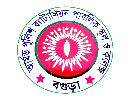 website : www.apbnpscbogra.edu.bd		Avg©W cywjk e¨vUvwjqb cvewjK ¯‹zj  I K‡jR, e¸ov|
gvwU `~lY Kx ? †Zvgvi g‡Z gvwU `~l‡Yi 5wU KviY wjL|
GKK KvR
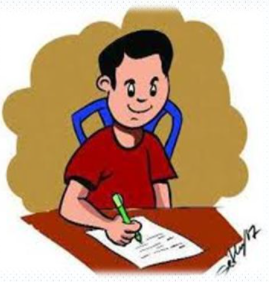 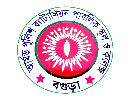 website : www.apbnpscbogra.edu.bd		Avg©W cywjk e¨vUvwjqb cvewjK ¯‹zj  I K‡jR, e¸ov|
cwi‡ek `~lY Kx ? gvby‡li m‡PZbZvi Afv‡e cwi‡ek `~wlZ nq 5wU ev‡K¨ wjL|
‡Rvovq  KvR
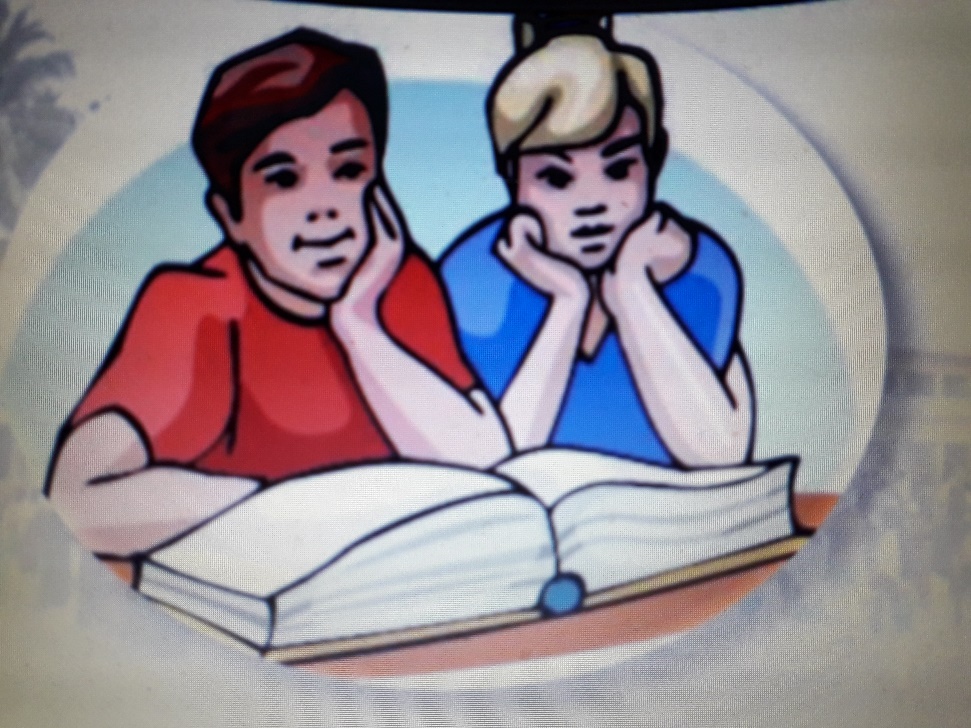 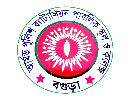 website : www.apbnpscbogra.edu.bd		Avg©W cywjk e¨vUvwjqb cvewjK ¯‹zj  I K‡jR, e¸ov|
evwoi KvR
cvwb Kxfv‡e `~wlZ nq ? cvwb `~l‡Yi d‡j Kx Kx mgm¨v n‡Z cv‡i e‡j Zzwg g‡b Ki-Zv 4wU ev‡K¨ wjL|
kã `~lY Kx ? kã`~l‡Yi d‡j †h mgm¨v nq Abyiæc 5wU mgm¨vi bvg wjL|
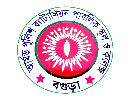 website : www.apbnpscbogra.edu.bd		Avg©W cywjk e¨vUvwjqb cvewjK ¯‹zj  I K‡jR, e¸ov|
ab¨ev`
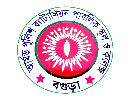 website : www.apbnpscbogra.edu.bd		Avg©W cywjk e¨vUvwjqb cvewjK ¯‹zj  I K‡jR, e¸ov|